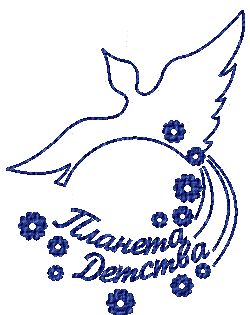 Мастер – класс
«Использование нетрадиционной формы рисования в работе с родителями»
Цель: Вовлечение родителей в совместную деятельность с детьми. Привлечь внимание родителей к ценности изобразительного творчества детей. 
Задачи:
1.Способствовать развитию понимания у родителей ценности развития детского творчества.
2.Познакомить родителей с нетрадиционными формами рисования с детьми старшего возраста.
3.Формировать у родителей  умение организовывать совместную творческую деятельность с детьми старшего дошкольного возраста через использование нетрадиционных техник рисования.
4.Развивать внутрисемейные связи, эмоциональное позитивное семейное общение, умение находить общие интересы и занятия.
Нетрадиционное рисование – это толчок к развитию воображения, творчества, проявлению самостоятельности, инициативы, выражения индивидуальности.
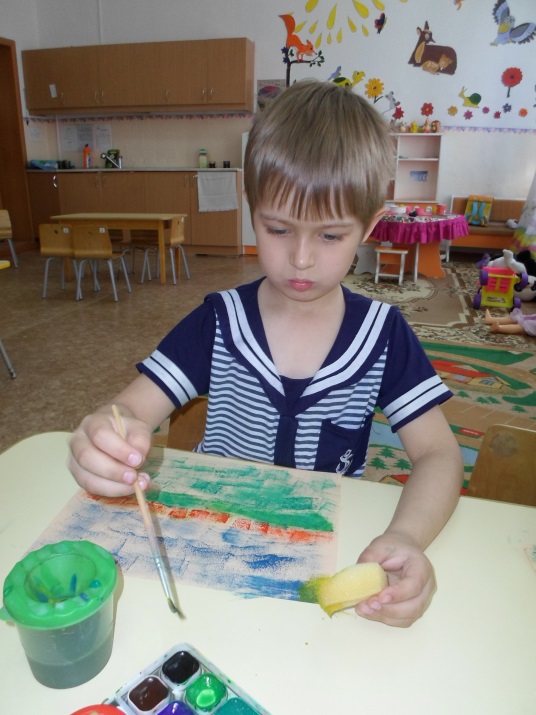 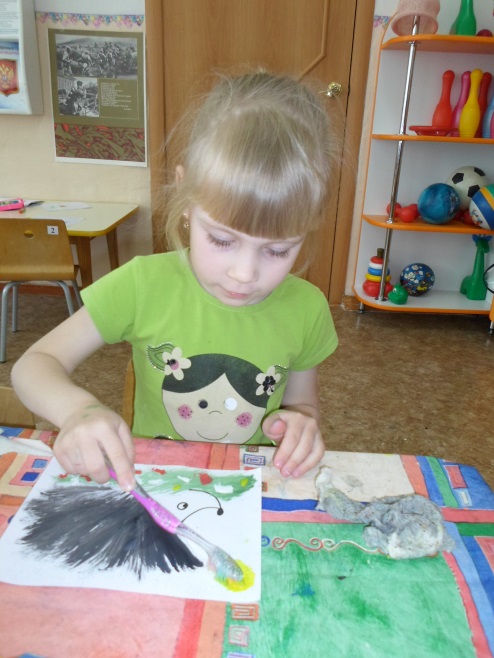 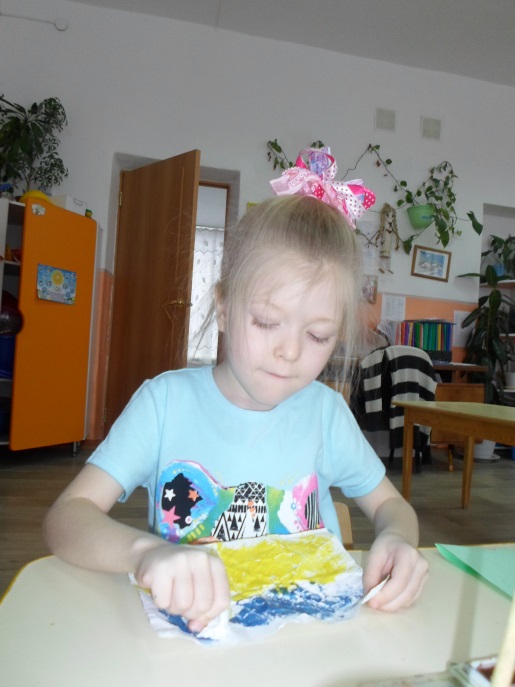 Каждая техника – это маленькая игра, доставляющая ребенку радость, положительные эмоции
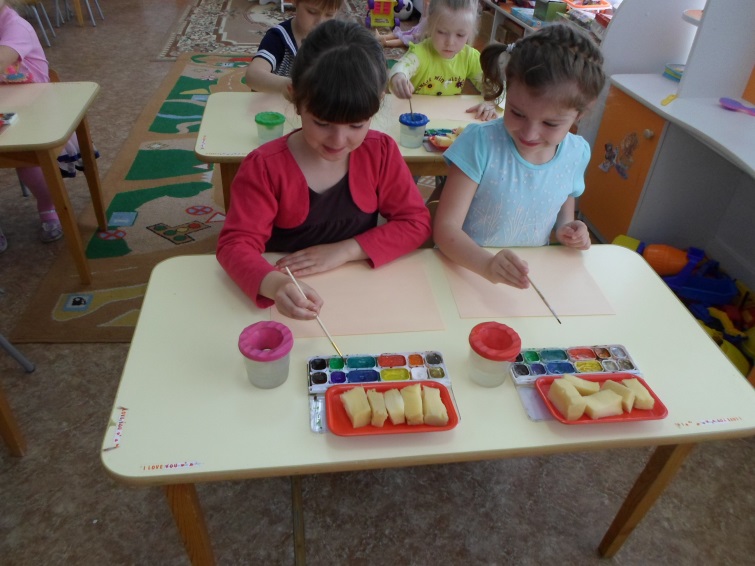 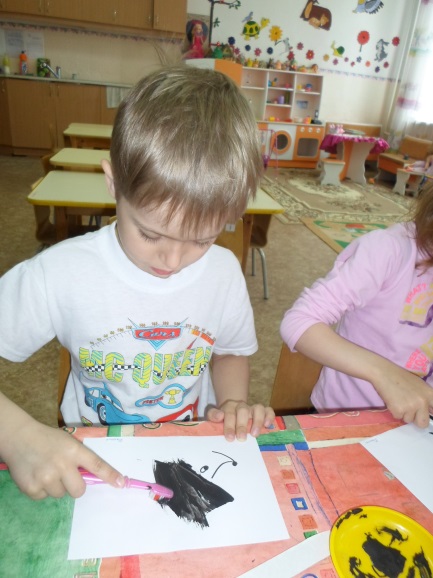 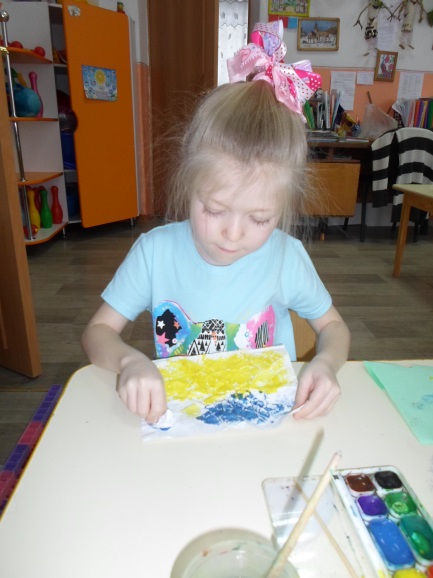 Использованием нетрадиционных техник:
Способствует снятию детских страхов;
Развивает уверенность в своих силах;
Развивает пространственное мышление;
Преодоление стереотипов;
Учит детей свободно выражать свой замысел;
Побуждает детей к творческим поискам и решениям;
Учит детей работать с разнообразным материалом;
Развивает чувство композиции, ритма,  колорита,  цветовосприятия;
Развивает мелкую моторику рук;
Развивает творческие способности, воображение и  полёт фантазии.
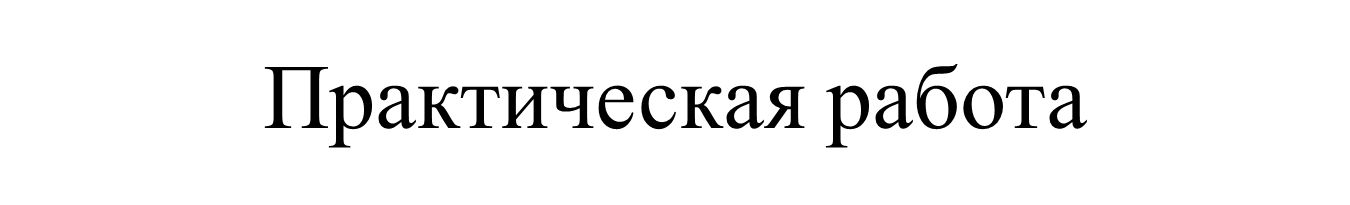 1.



2.                                             3.
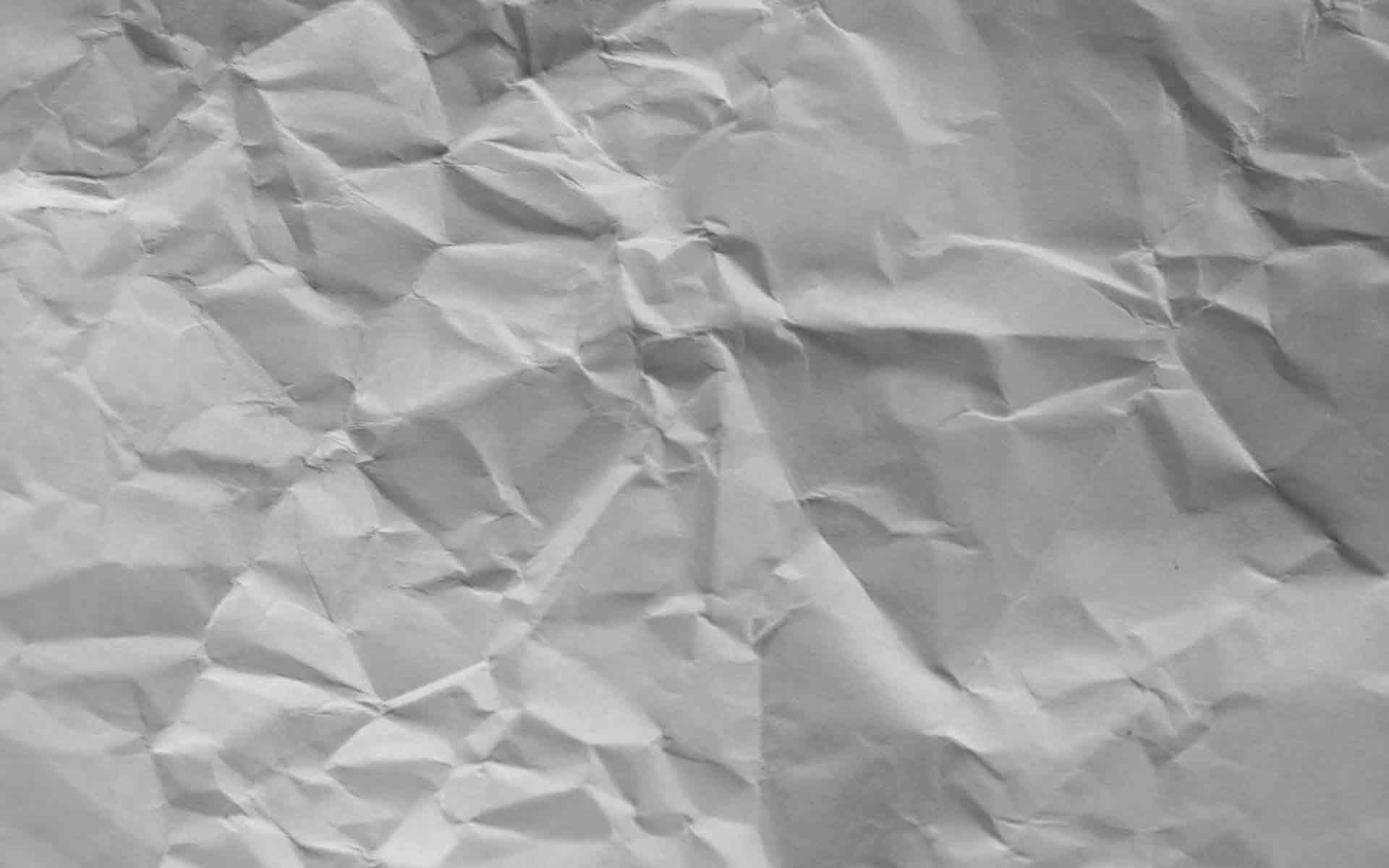 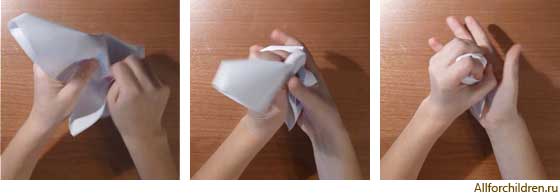 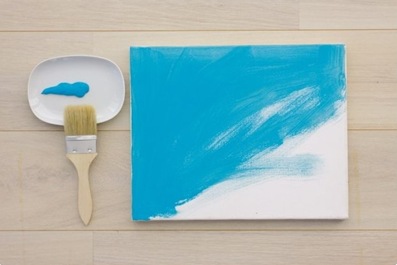 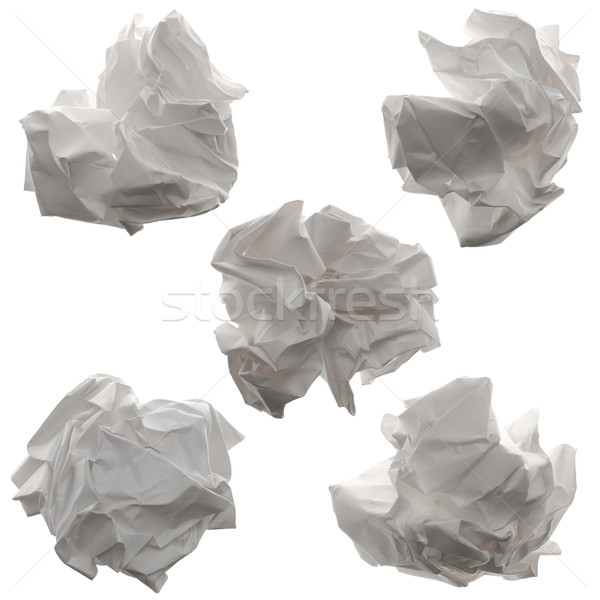 4.                                                5. 


  
6.                                     7.
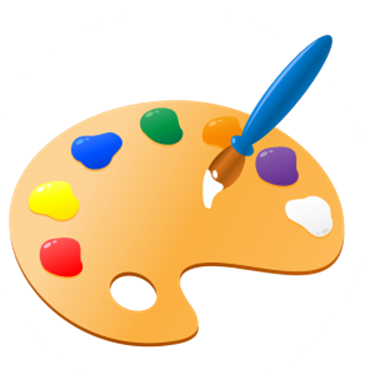 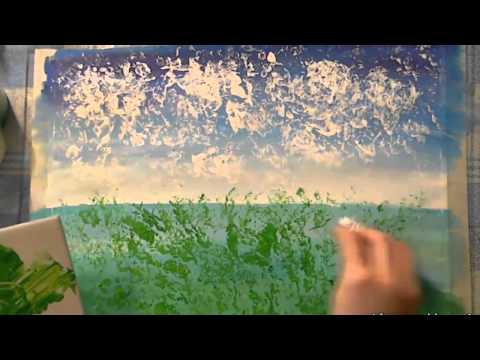 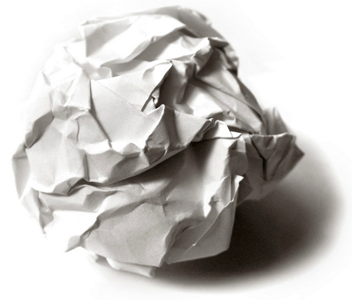 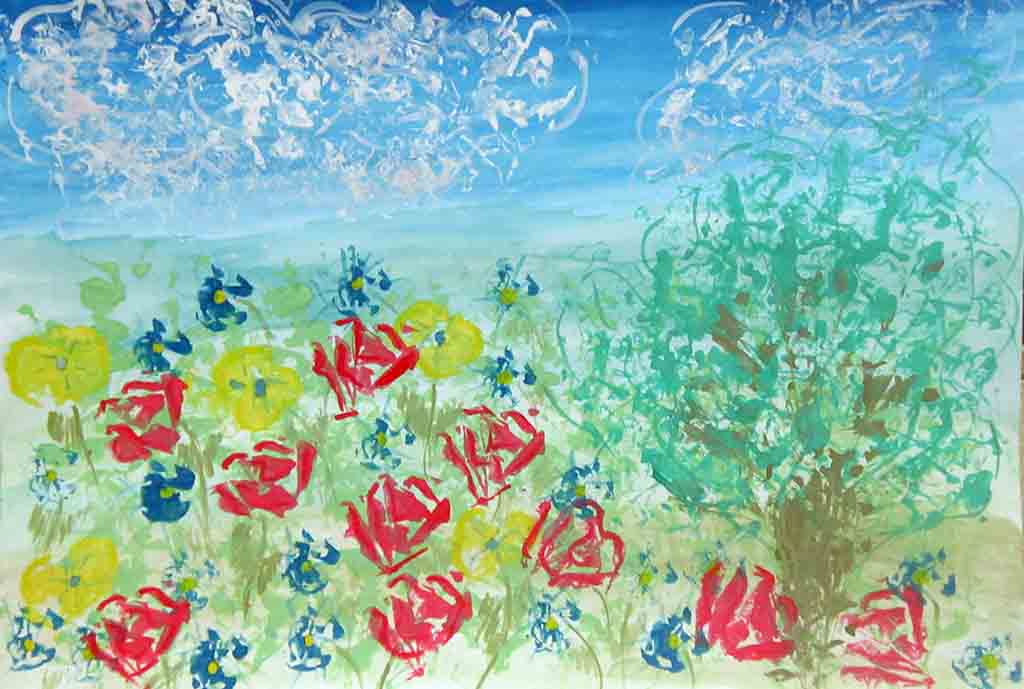 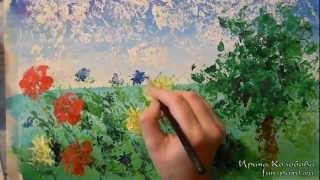 Вывод:
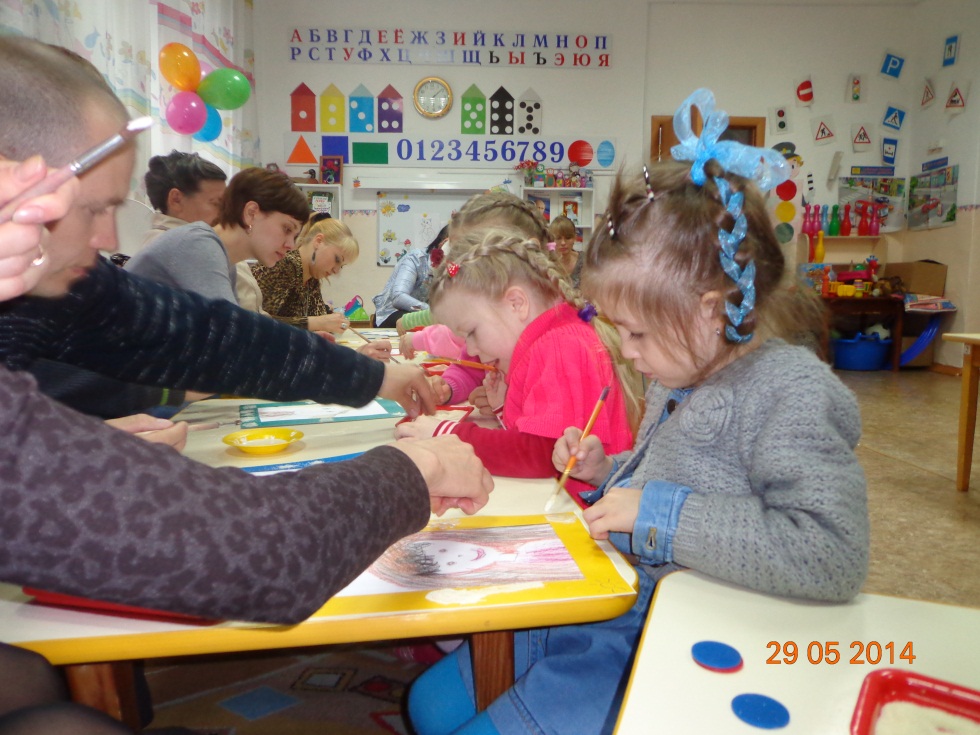